CHÀO MỪNG CÁC EM ĐẾN VỚI TIẾT TIẾNG VIỆT LỚP 1D
Giáo viên: Nguyễn Thị Thái.
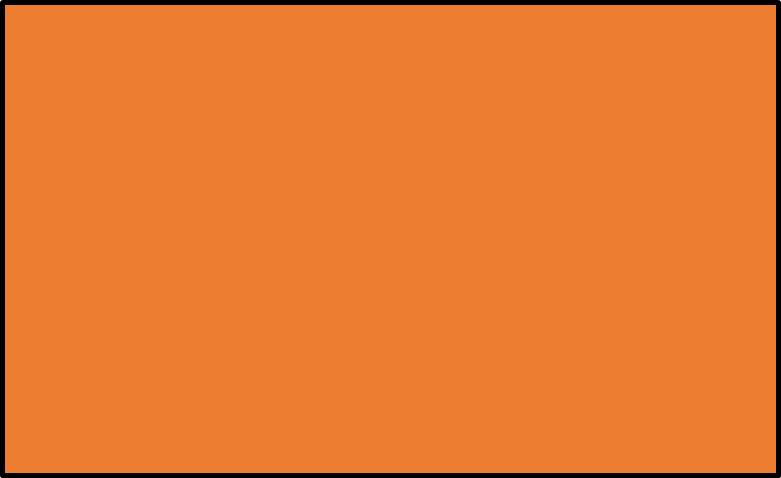 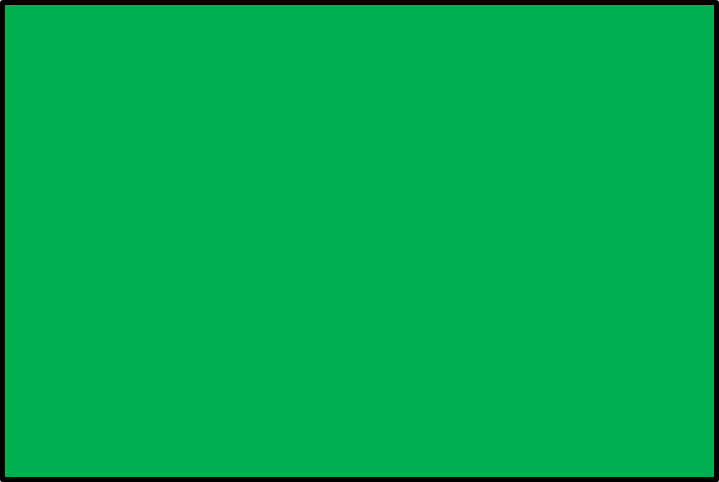 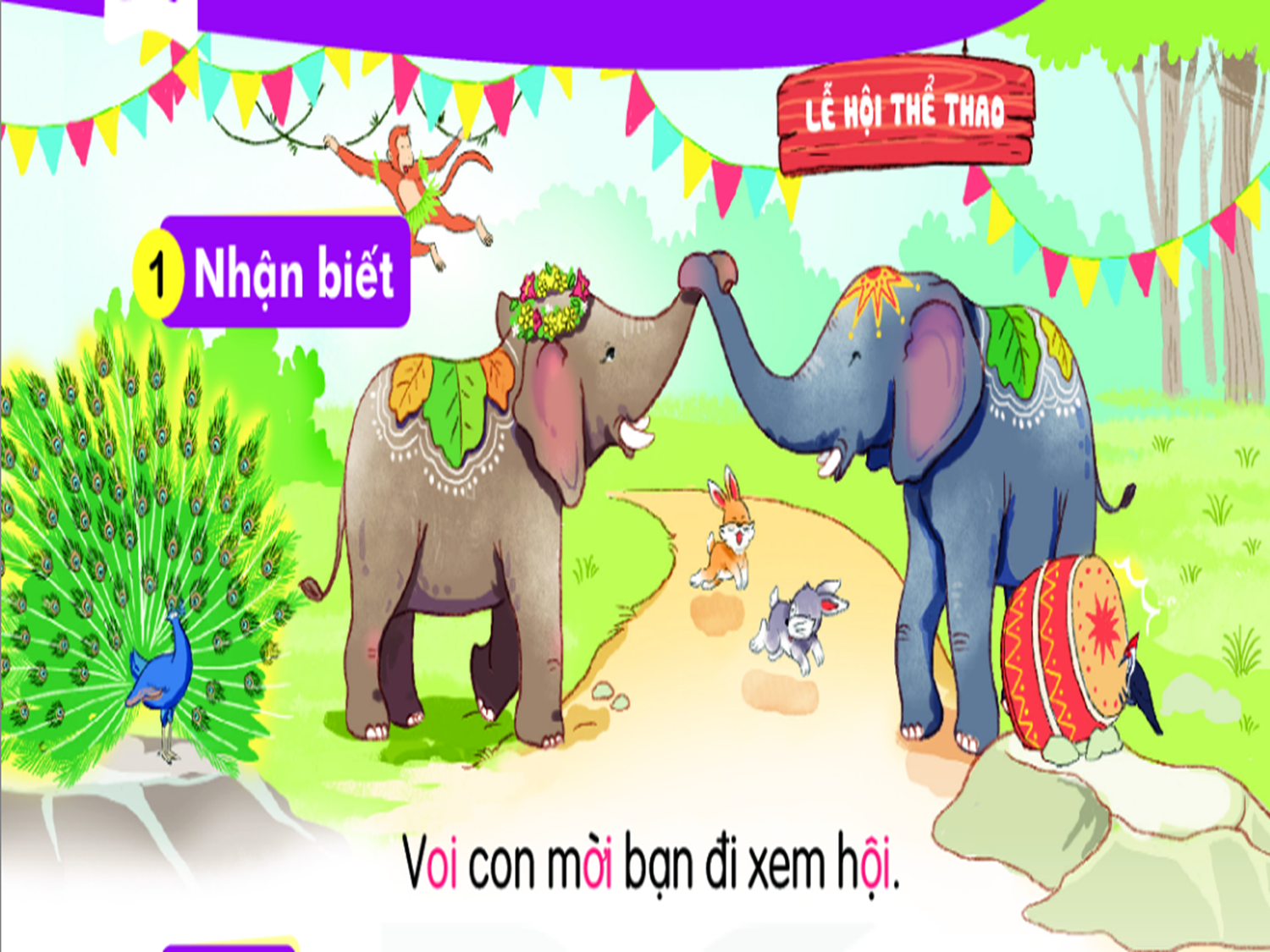 Con chồn đi trú mưa.
cơn mưa
con chồn
Mai sau khôn lớn.
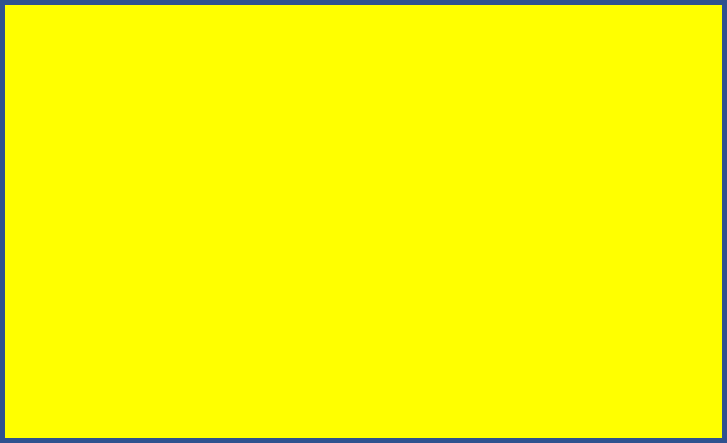 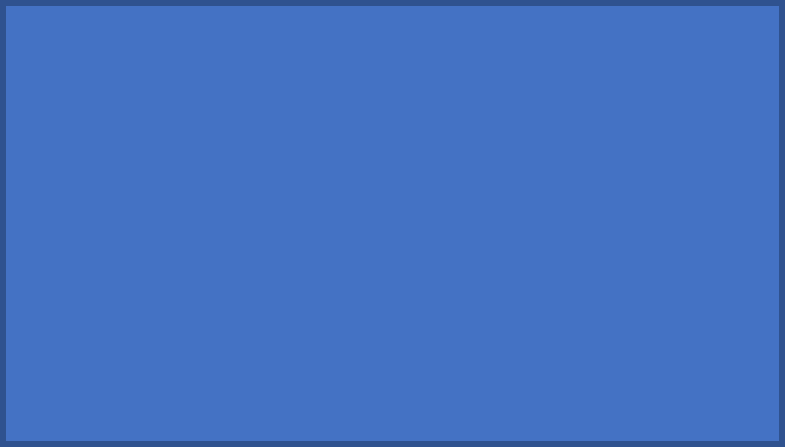 Voi con mời bạn đi xem hội.
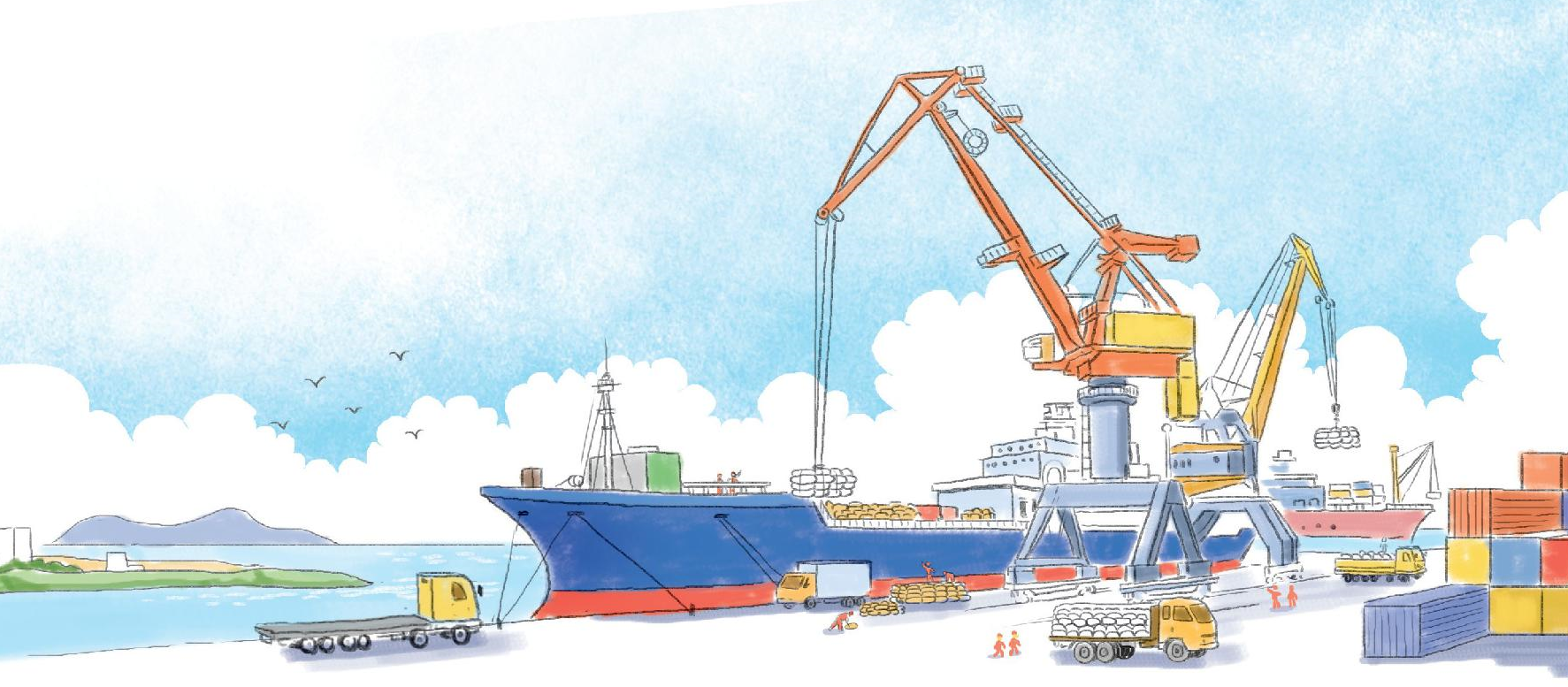 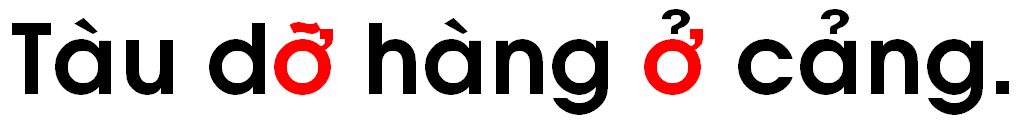 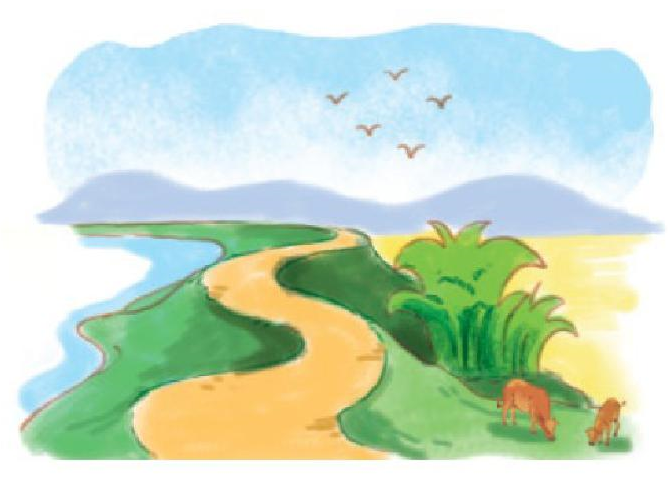 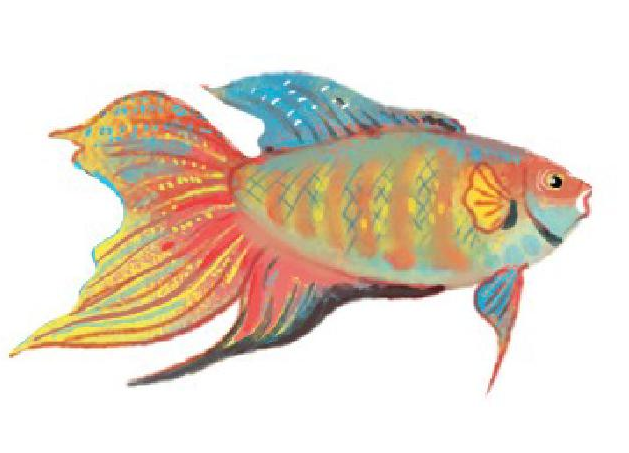 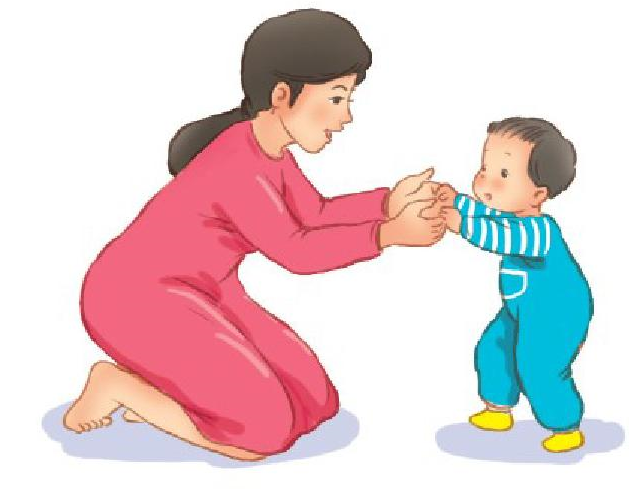 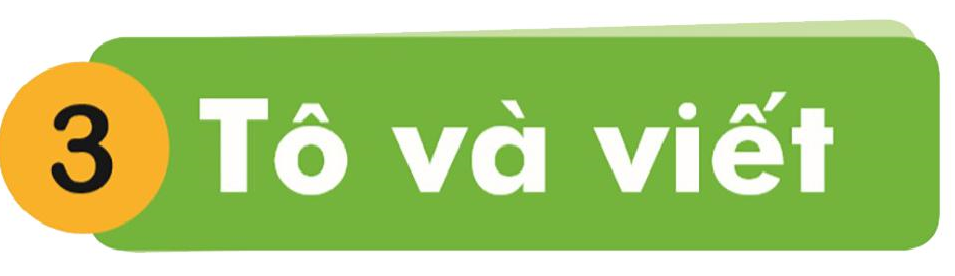 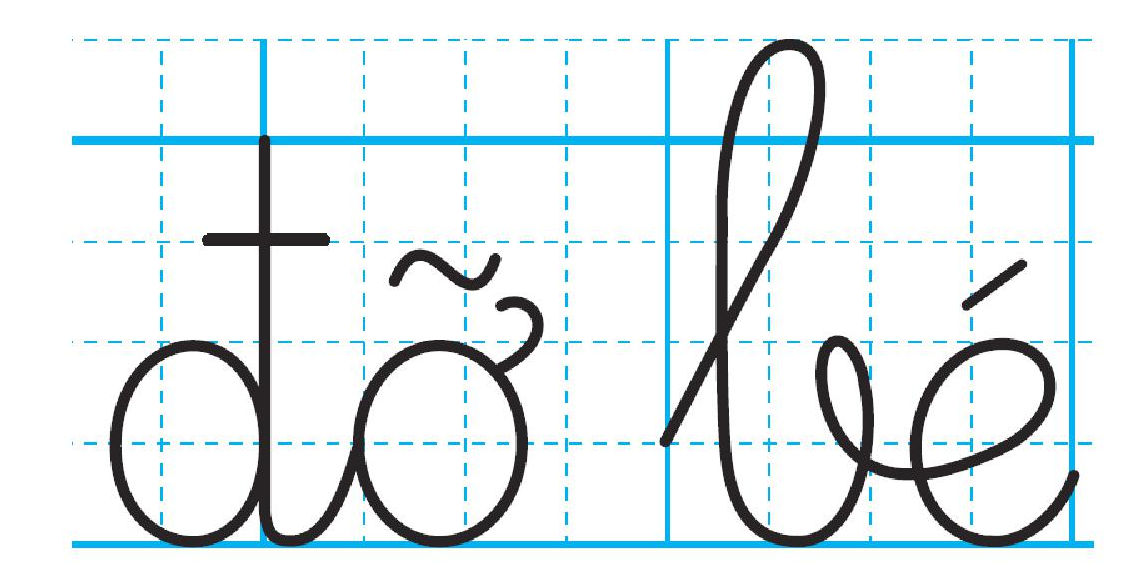 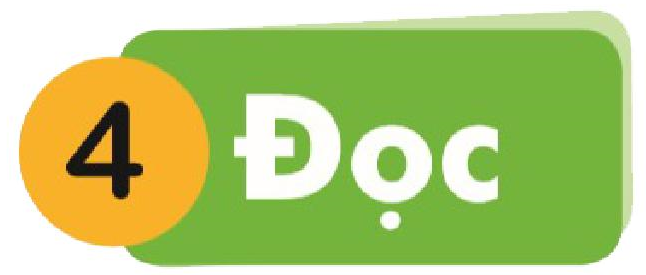 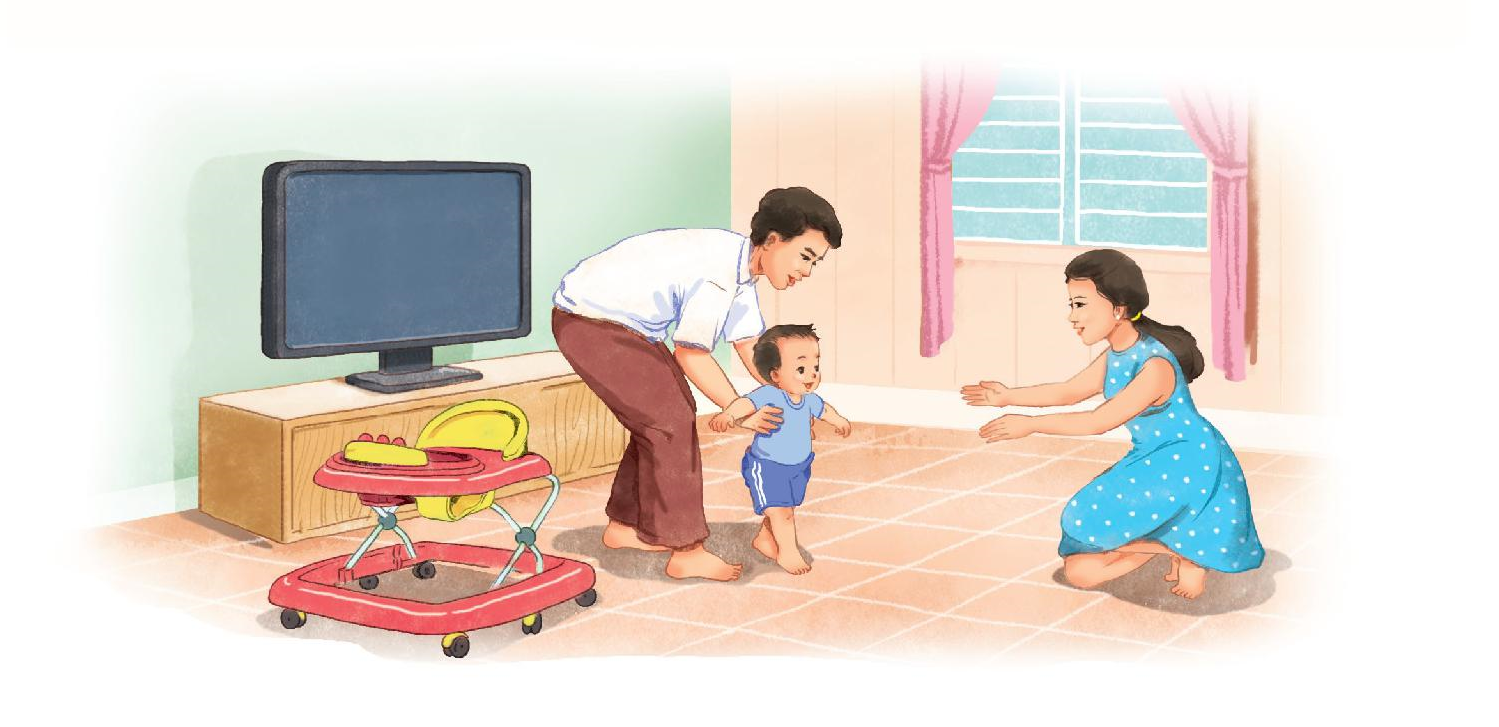 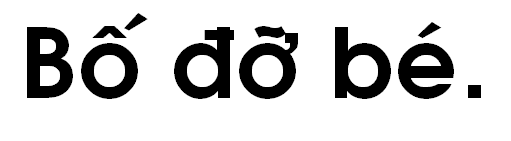 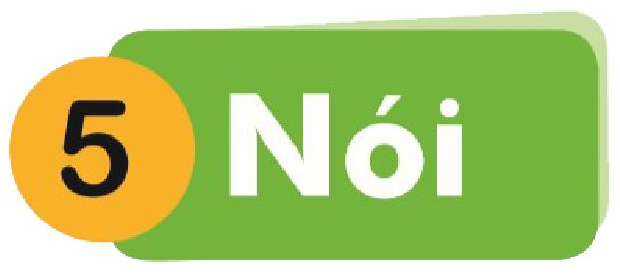 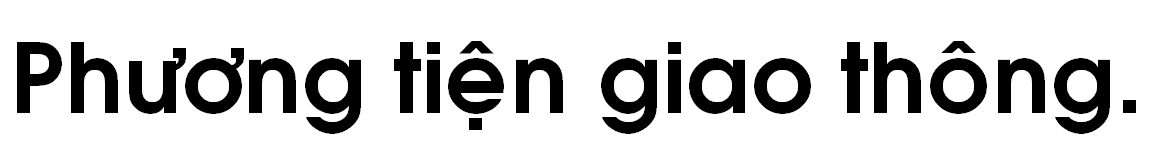 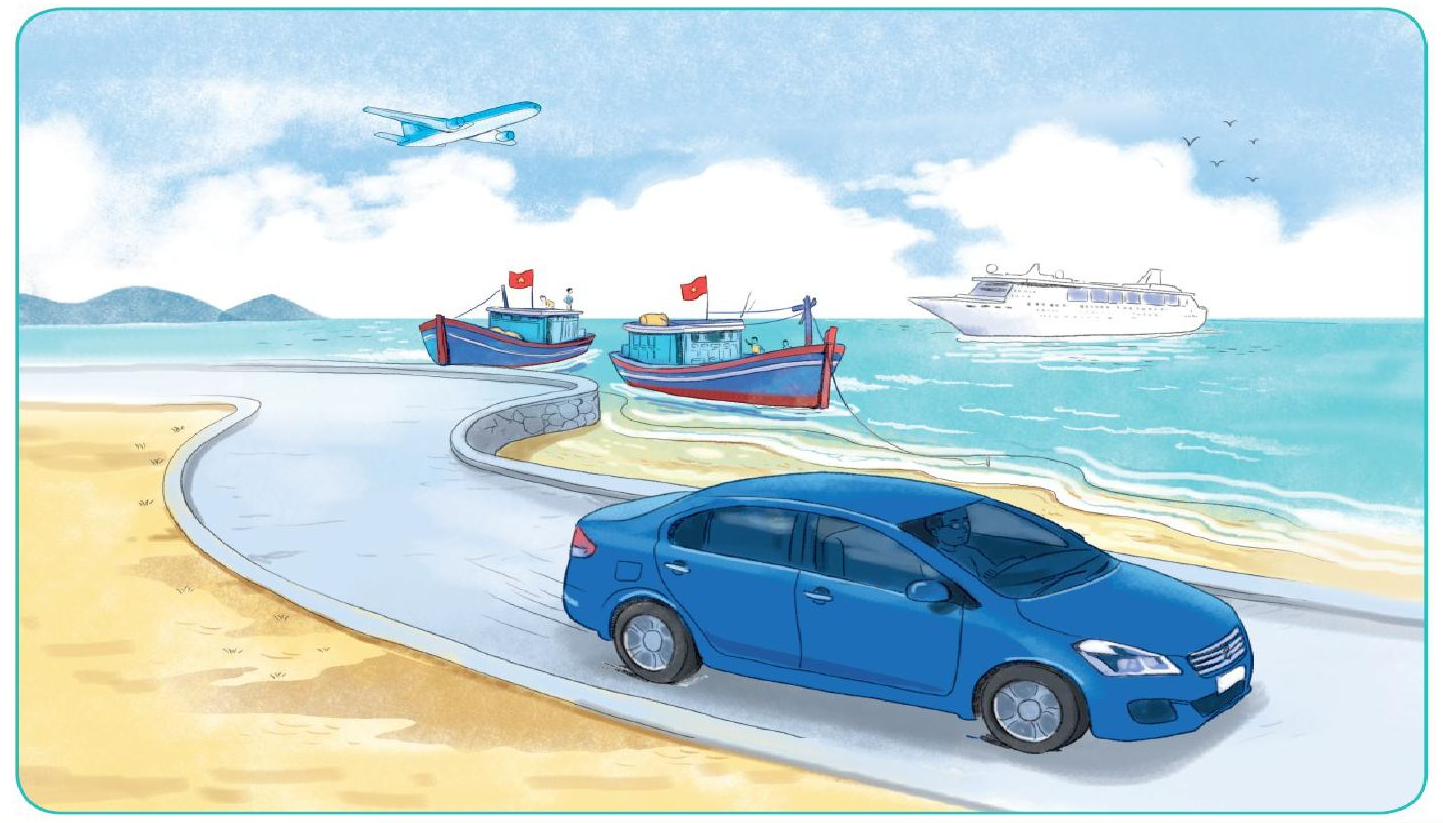 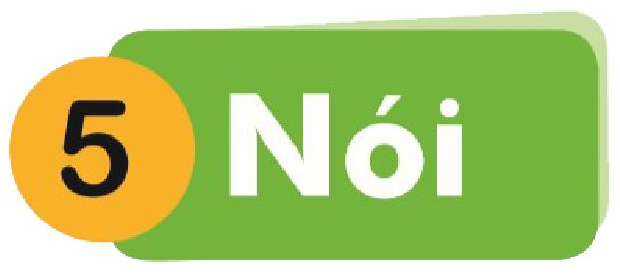 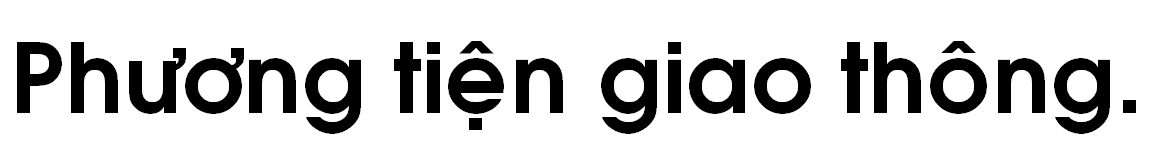 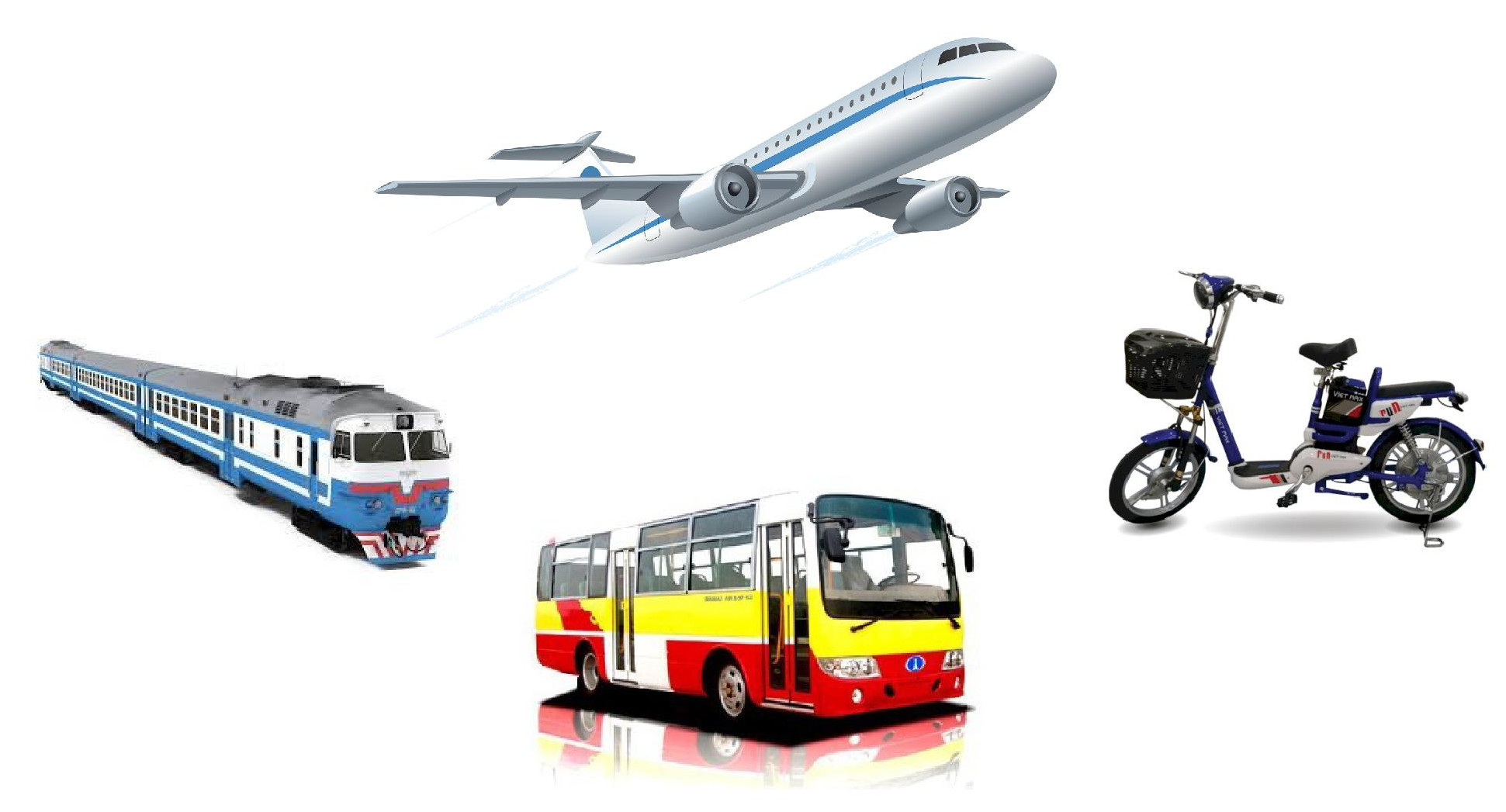 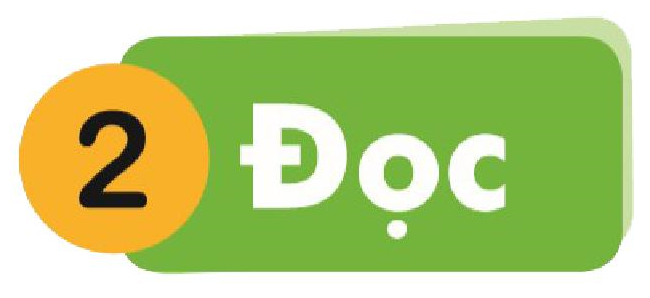 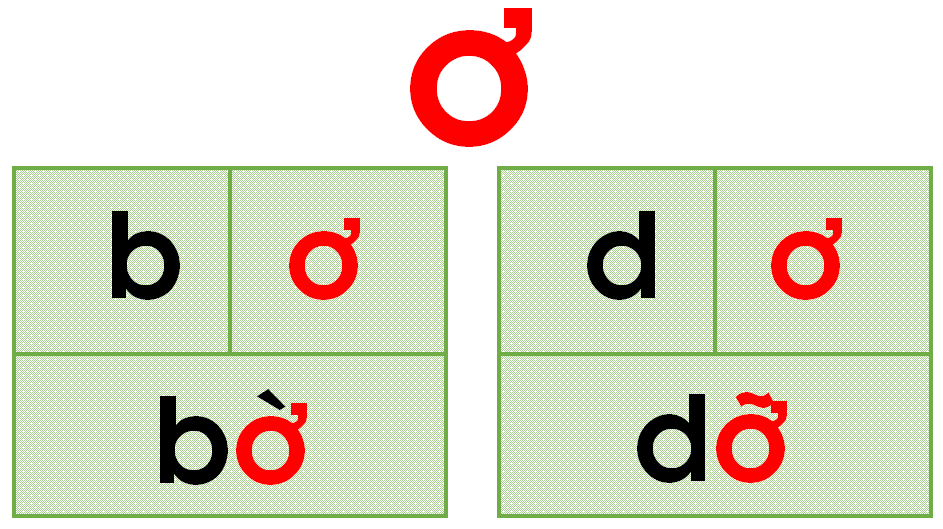 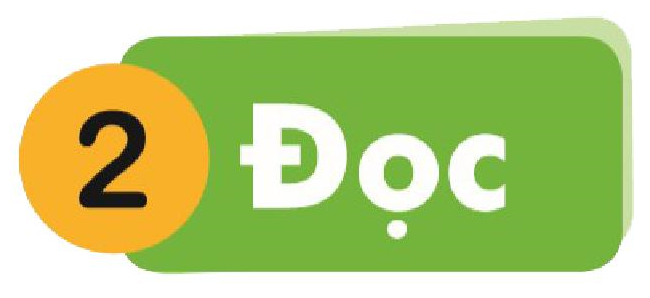 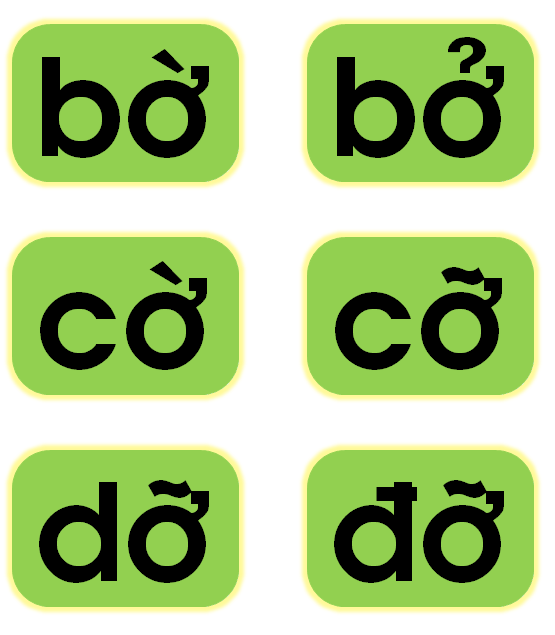 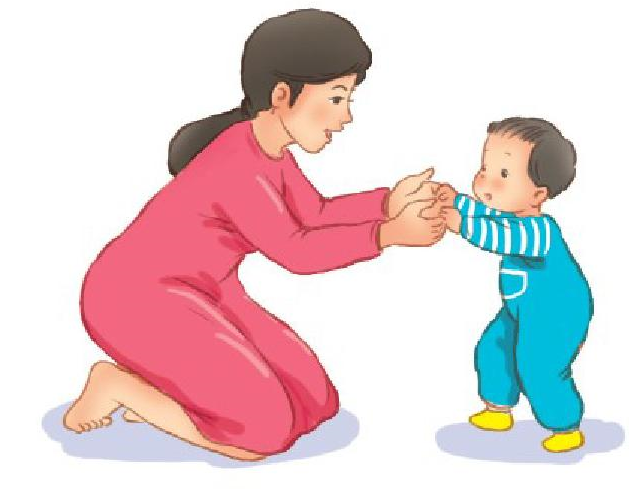 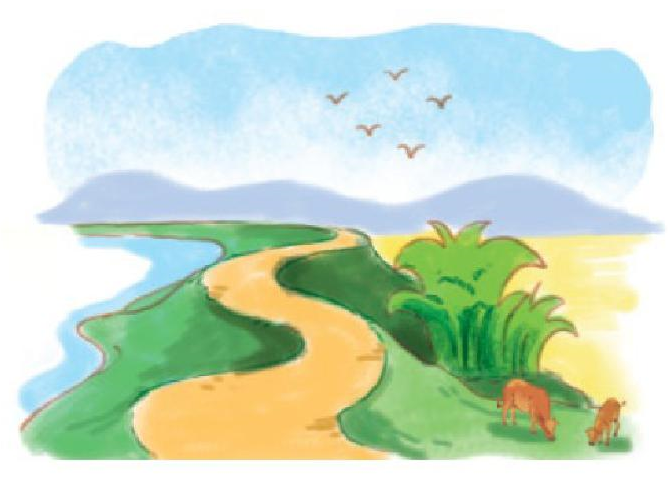 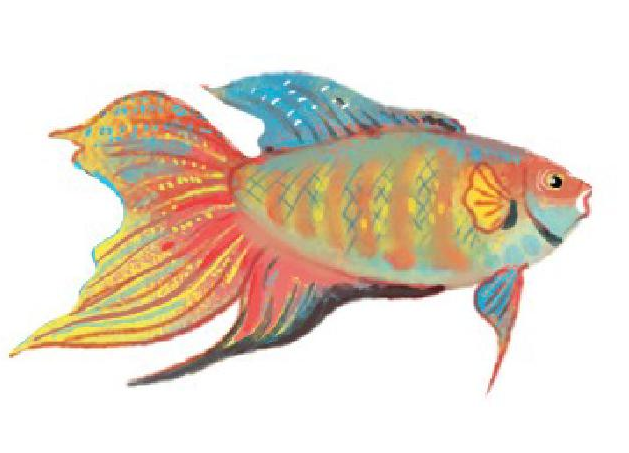 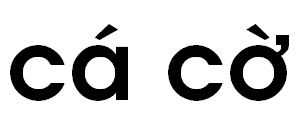 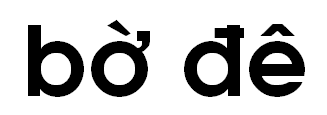 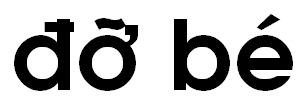 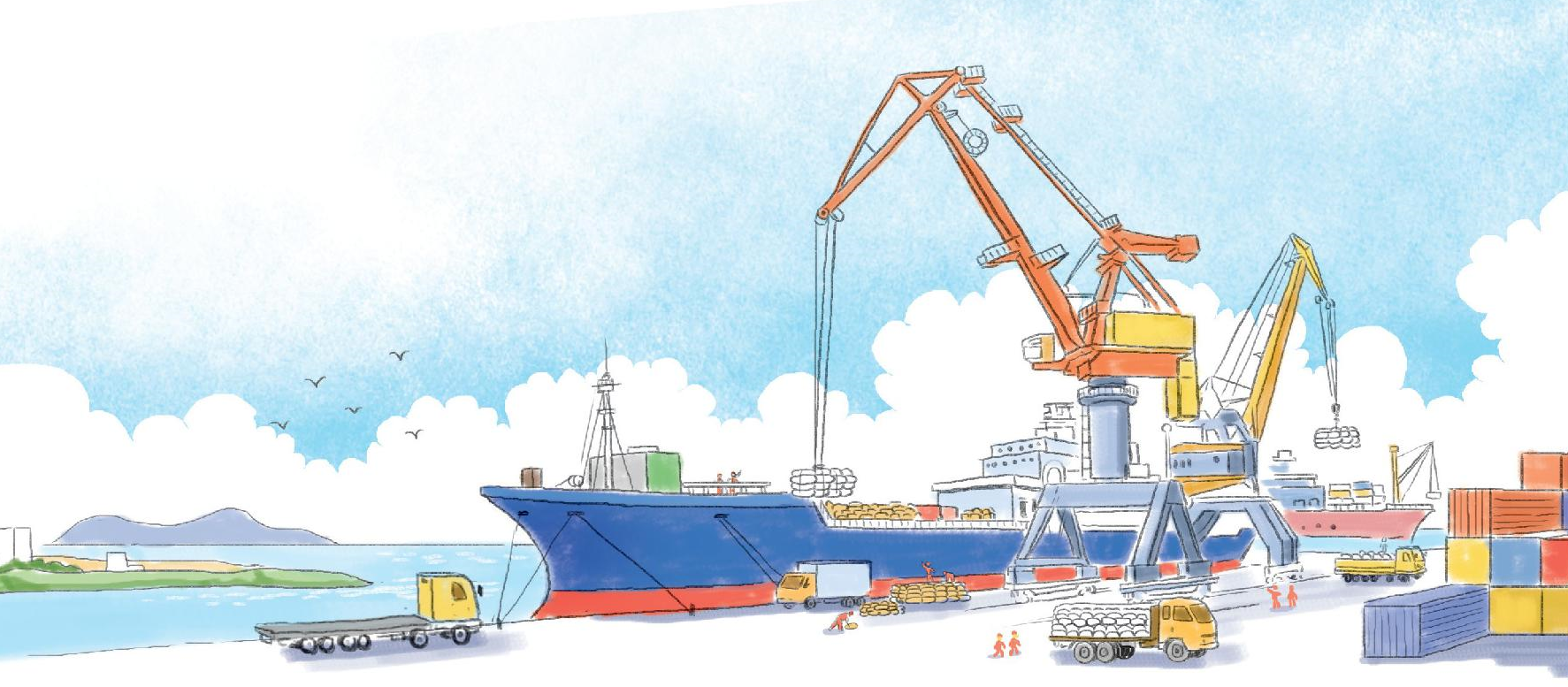 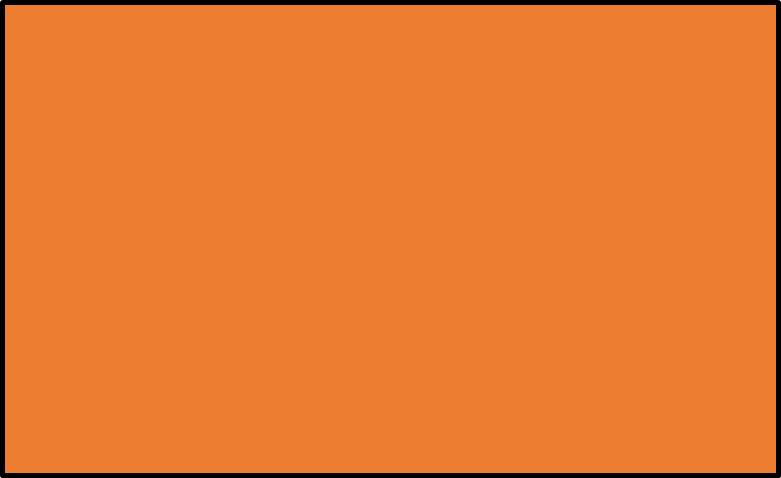 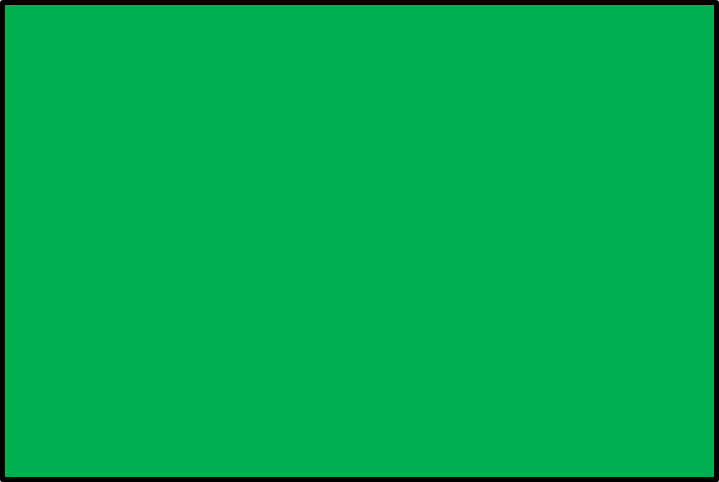 bể cá
Bố bê bể cá
Bà có đỗ đỏ.
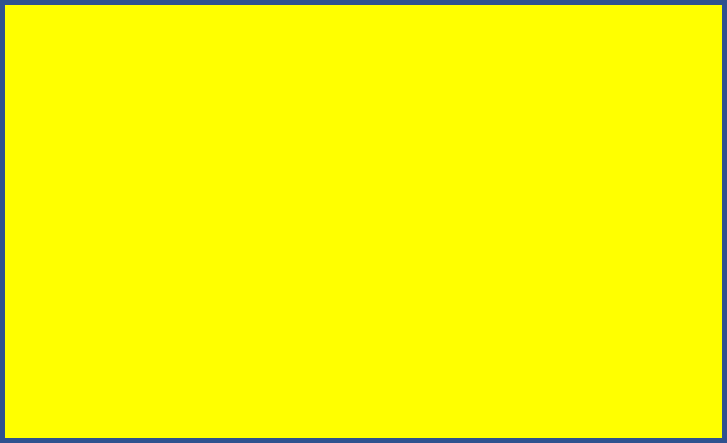 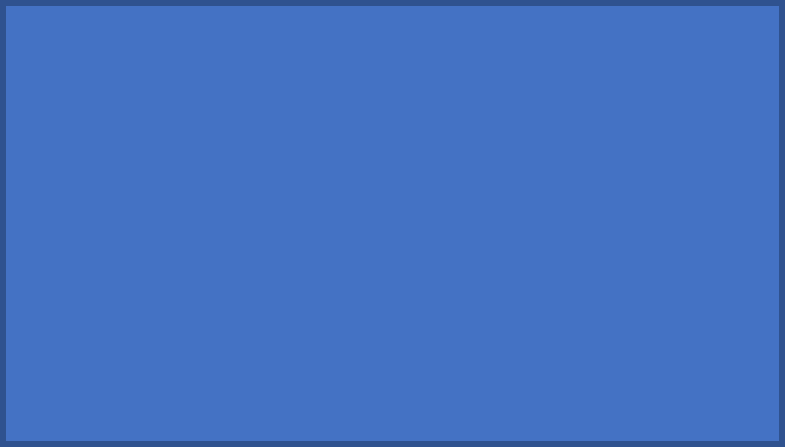 đỗ đỏ
Tàu dỡ hàng ở cảng.
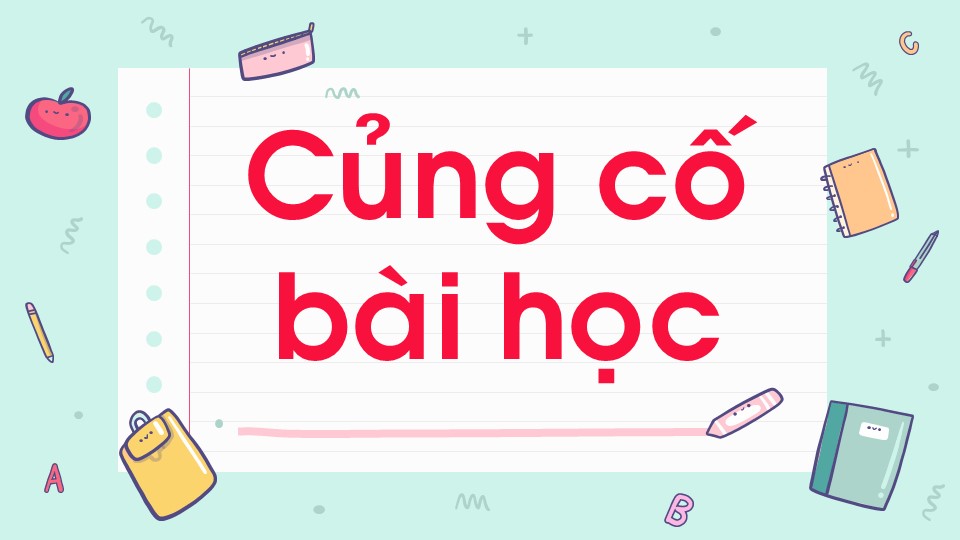